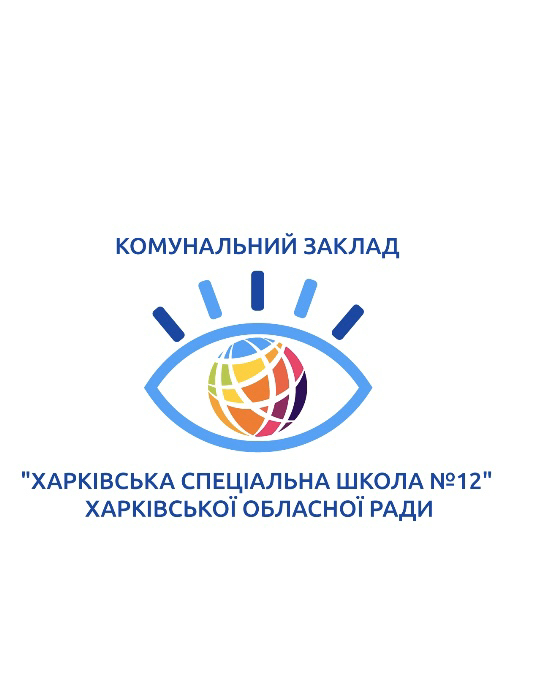 Комунальний заклад «Харківська спеціальна школа №12» Харківської обласної ради
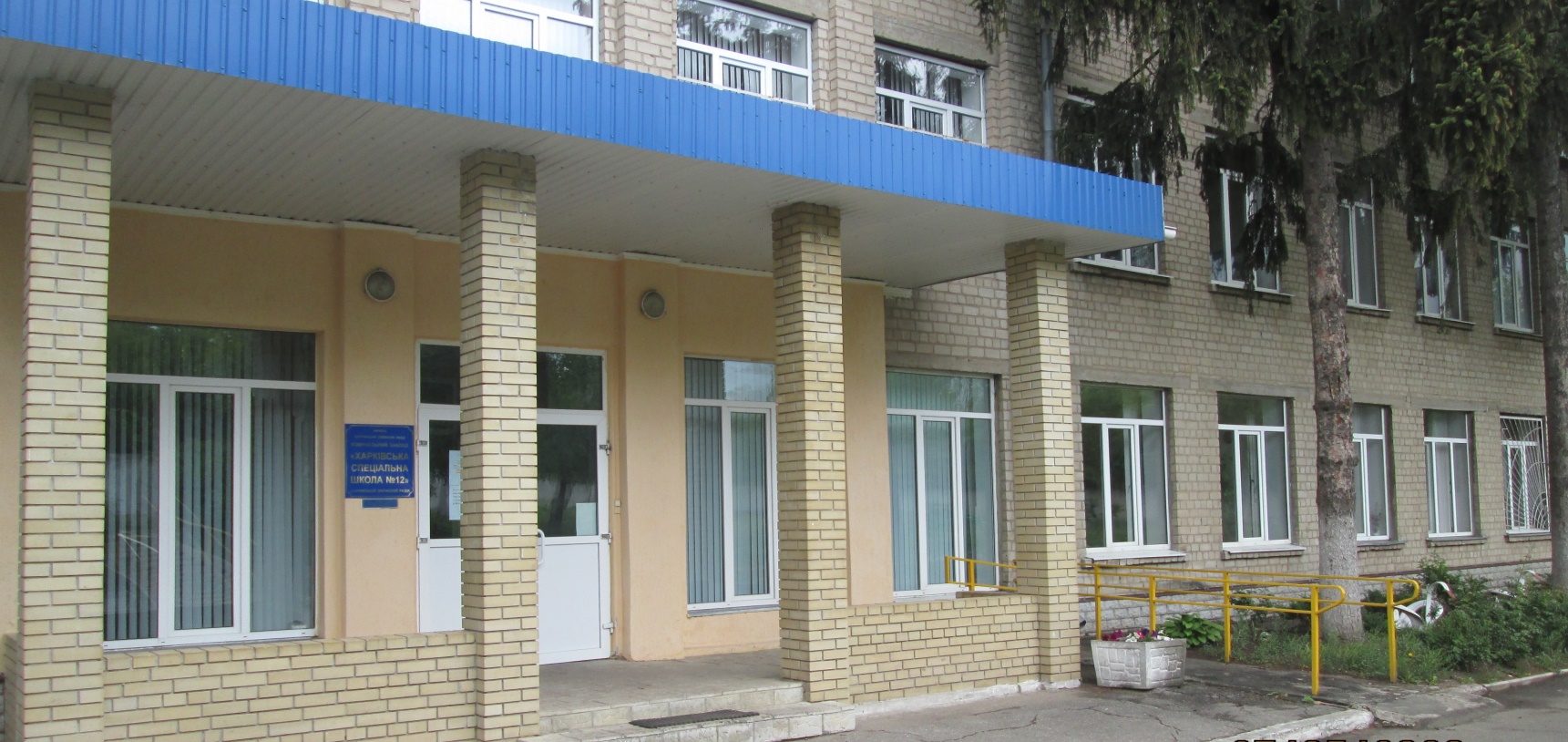 Стратегія розвитку спеціальної школи
Удосконалення концепції розвитку та освітньої програми спеціальної школи у сучасному вимірі.
Впровадження профільної середньої освіти (ІІІ рівня) на рівні сучасних вимог у спеціальній школі. 
Удосконалення діючих та впровадження новітніх тенденцій у корекційно-розвивальній роботі у спеціальній школі для осіб із зниженим зором.
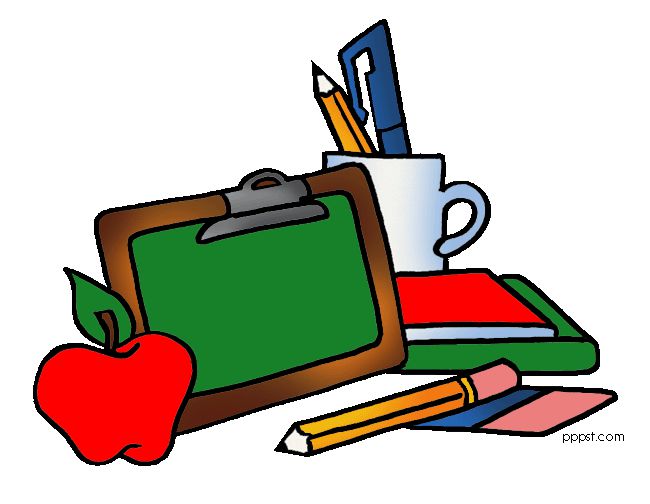 Підвищення рівня педагогічної,соціальної та управлінської компетентності співробітників
Забезпечення умов для розвитку творчого потенціалу, підвищення професійного рівня;
Заохочення до участі у сертифікації педагогічних
працівників;
Створення умов для участі педагогів у фахових конкурсах та проєктах;
Участь у освітніх виставках та форумах.
Зміцнення та відновлення здоров'я учнів (вихованців)
Включити до корекційно-відновлювальних заходів елементи арома- та фітотерапії;
Впроваджувати новітні методи лікувально-реабілітаційної роботи з метою розвитку навичок саморегуляції поведінки, емоцій, комунікацій .
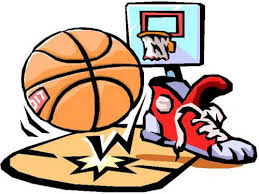 Підвищення якості освітніх послуг
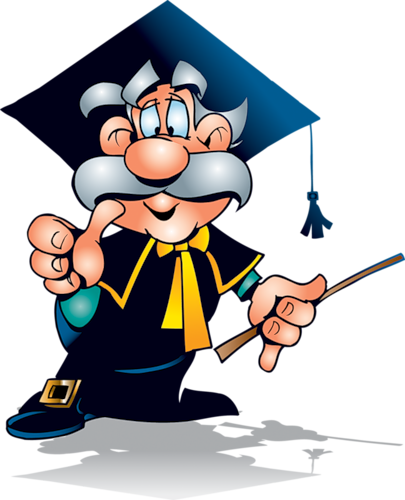 Збільшення мережі класів школи І рівня;
Відкриття мережі класів профільної 
    середньої освіти (ІІІ рівня);
Організація профільної підготовки здобувачів освіти з урахуванням специфіки їх основного захворювання, побажань батьків, учнів(вихованців);
Розширення мережі гуртків за інтересами;
Впровадження нових освітніх технологій;
Впровадження дистанційних технологій;
Створення освітнього середовища для організації освітнього процесу в умовах  нової української школи;
Розбудова безпечного і здорового освітнього середовища у новій українській школі.
Зміцнення матеріально-технічної бази
Продовжувати укомплектування навчальних 
     кабінетів сучасним  комп′ютерним та 
     мультимедійним обладнанням;
Постійне поновлення фонду шкільної бібліотеки сучасною художньою,  науково-популярною літературою; укомплектування бібліотеки комп′ютерним обладнанням;
Оснащення корекційно-розвивального комплексу сучасним офтальмологічним медичним обладнанням;
Доведення стану території та приміщень закладу до відповідності умов утримання учнів зі зниженим зором.
Упорядкування прилеглої шкільної території (посадити нові види декоративних, квітучих, вічнозелених та хвойних дерев – проєкт «Квітуча школа»; оновлення фруктового саду – акція «Посади своє дерево»);
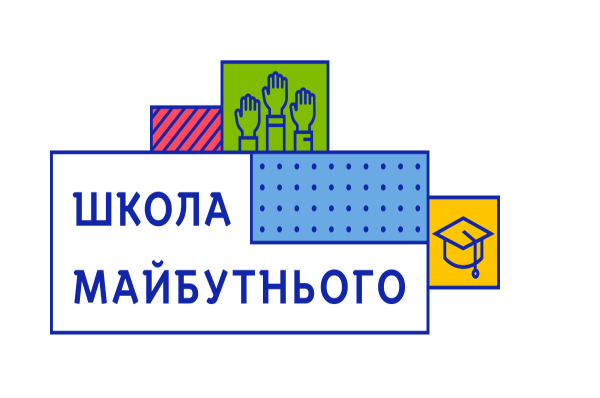 Зміцнення матеріально-технічної бази
Створення ігрового майданчику для молодших школярів та оновлення спортивного майданчику;
Продовжити заходи щодо забезпечення доступності маломобільних груп населення до приміщень закладу освіти;
Утеплення фасаду школи та капітальний ремонт покрівлі;
Ремонт доріжок на шкільному подвір'ї;
Забезпечити заклад освіти швидкісним та якісним інтернет-зв′язком;
Підвищувати рівень протипожежного захисту будівель закладу освіти;
Забезпечити проведення енергозберігаючих заходів (теплоізолюючі вікна та двері - встановлення)
Встановлення огорожі шкільної території.
Кадрове забезпечення
Збільшити кількість педагогічних працівників, які мають спеціальну освіту (дефектолог, логопед, тифлопедагог, корекційний педагог, реабілітолог).

Покращити забезпечення закладу медичними працівниками у співпраці із Службами зайнятості.
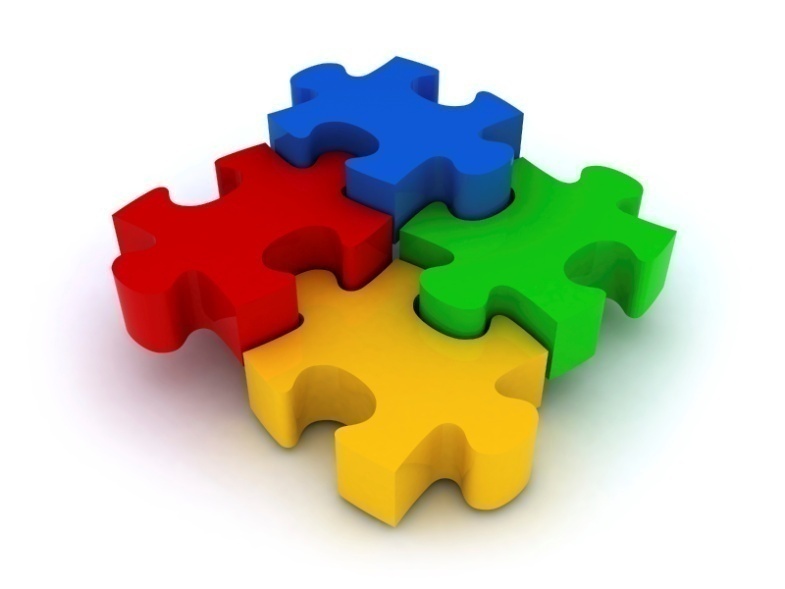 Наші контакти
Телефон: (057) 392-14-16 (факс),
		         (057) 392-51-73
Адреса: 61044, м. Харків  вул. Боротьби,1
Е-mail:  shkolainternat12@gmail.com
               spetshkola12@internatkh.org     
Сайт:    https://internat12.org.ua